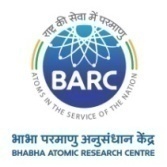 Test Report of Cu cooling systems
L. M. Pant
Nuclear Physics Division
Bhabha Atomic Research Centre
 Mumbai - 400085, INDIA


email : lmpant@barc.gov.in
L. M. Pant
1
Cu cooling Leak Tests, 31 Oct 2012
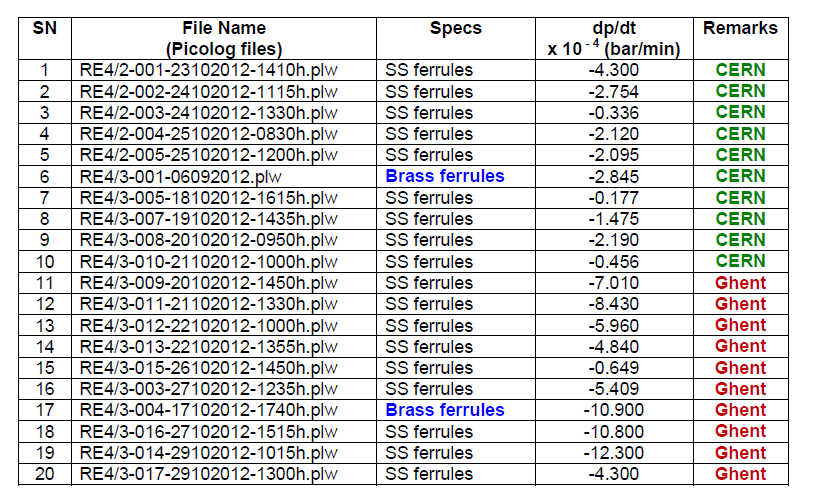 L. M. Pant
2
Cu cooling Leak Tests, 31 Oct 2012
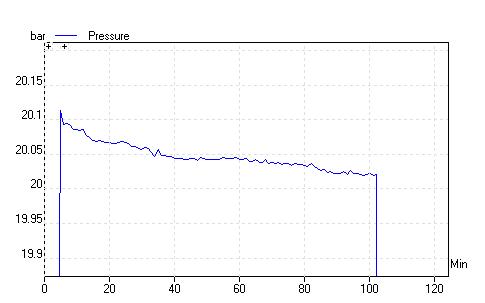 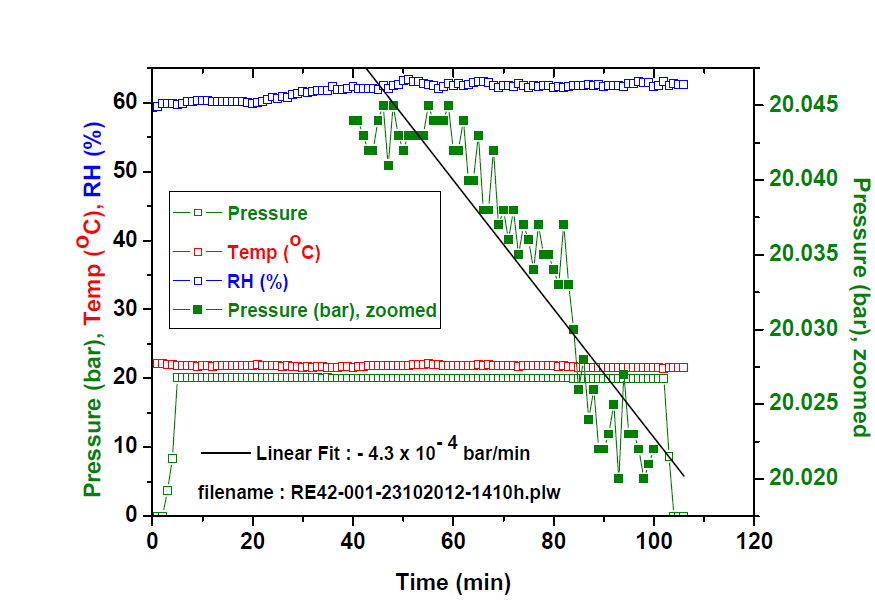 L. M. Pant
3
Cu cooling Leak Tests, 31 Oct 2012
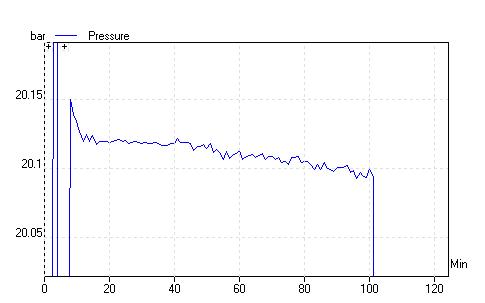 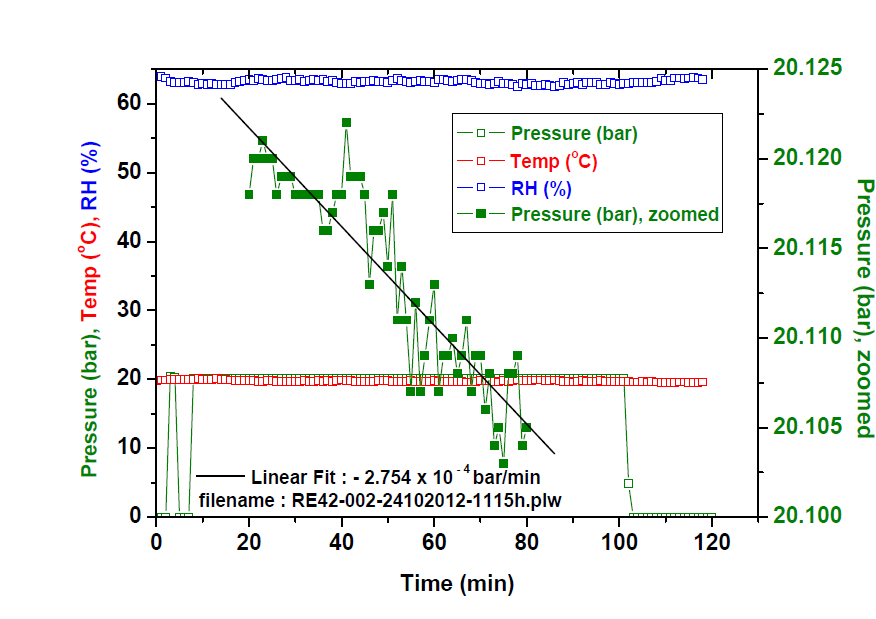 L. M. Pant
4
Cu cooling Leak Tests, 31 Oct 2012
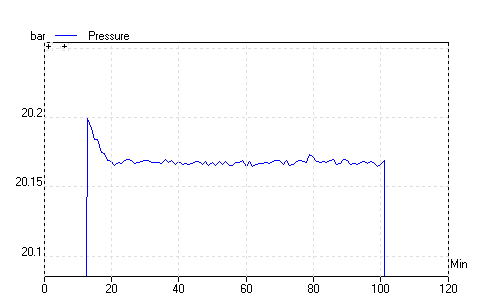 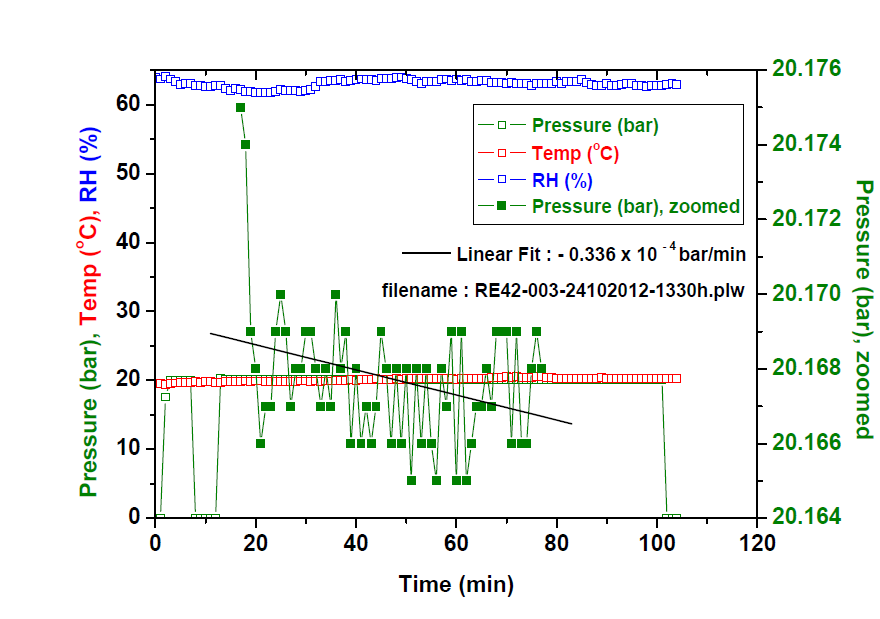 L. M. Pant
5
Cu cooling Leak Tests, 31 Oct 2012
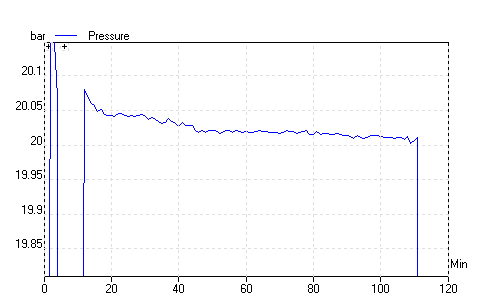 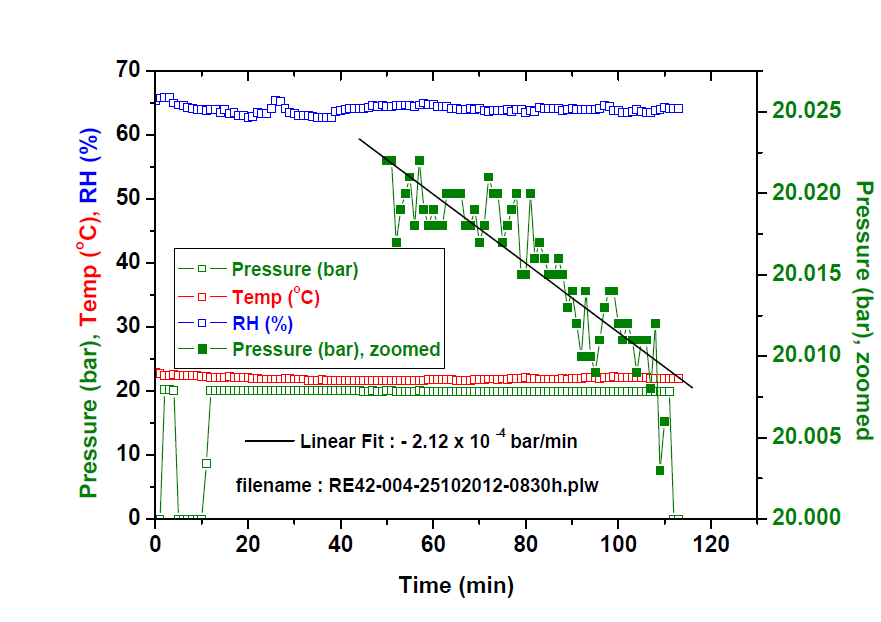 L. M. Pant
6
Cu cooling Leak Tests, 31 Oct 2012
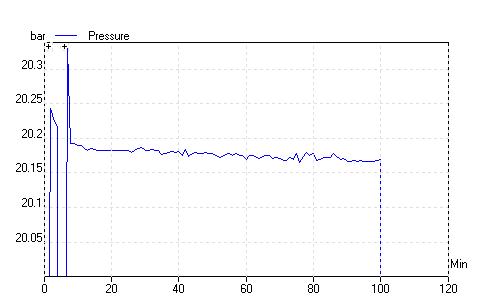 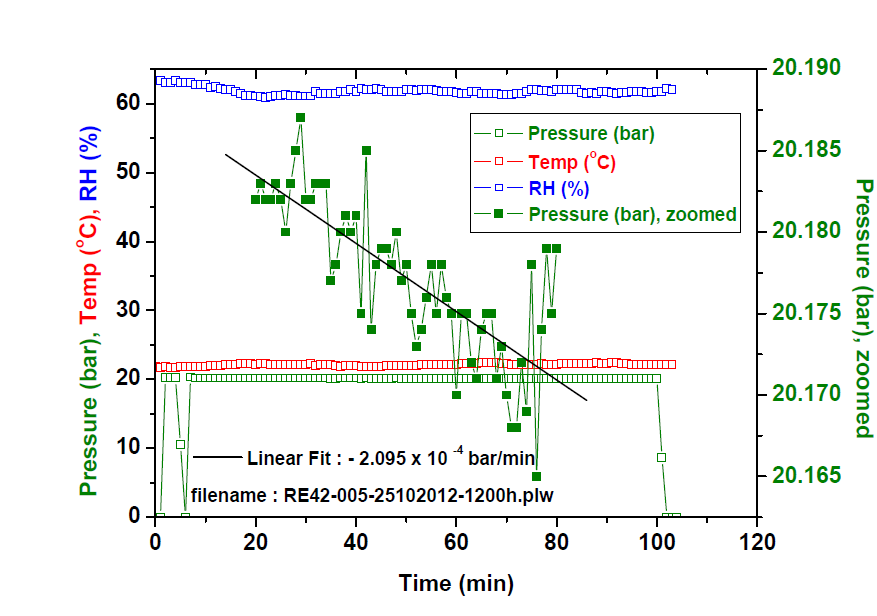 L. M. Pant
7
Cu cooling Leak Tests, 31 Oct 2012
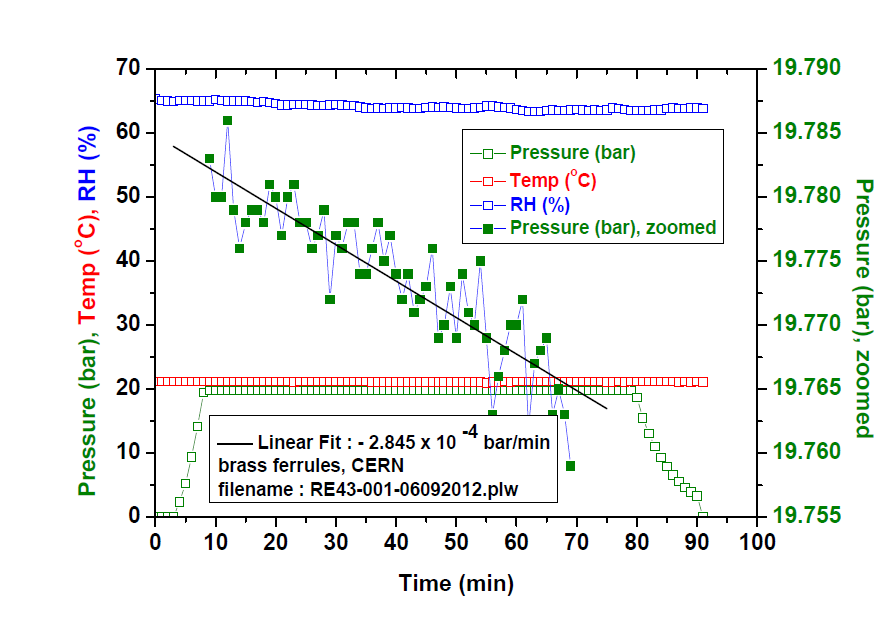 L. M. Pant
Cu cooling Leak Tests, 31 Oct 2012
8
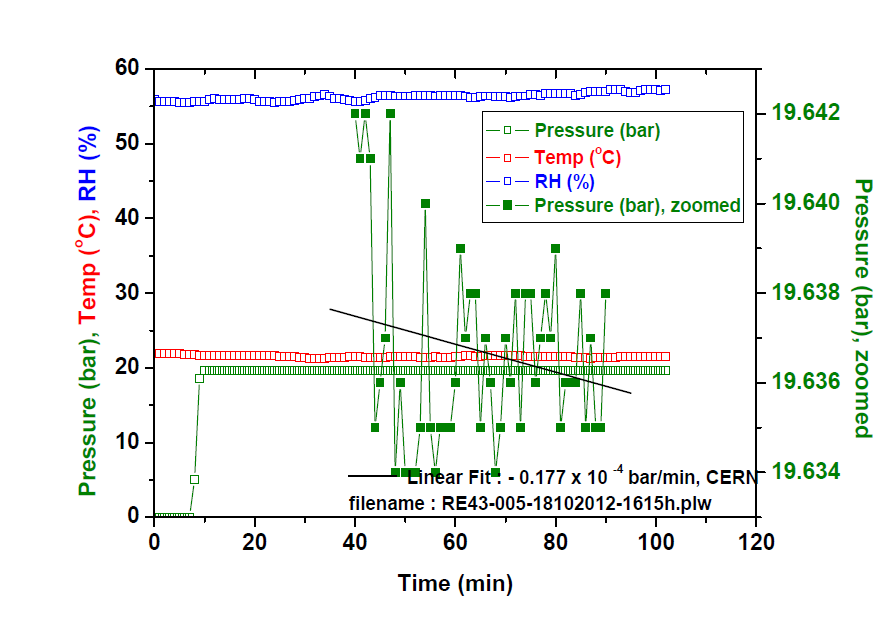 L. M. Pant
Cu cooling Leak Tests, 31 Oct 2012
9
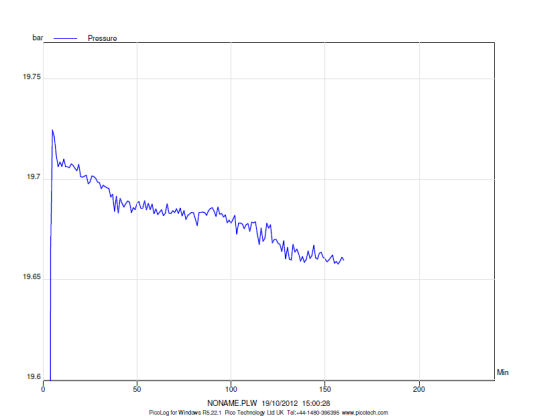 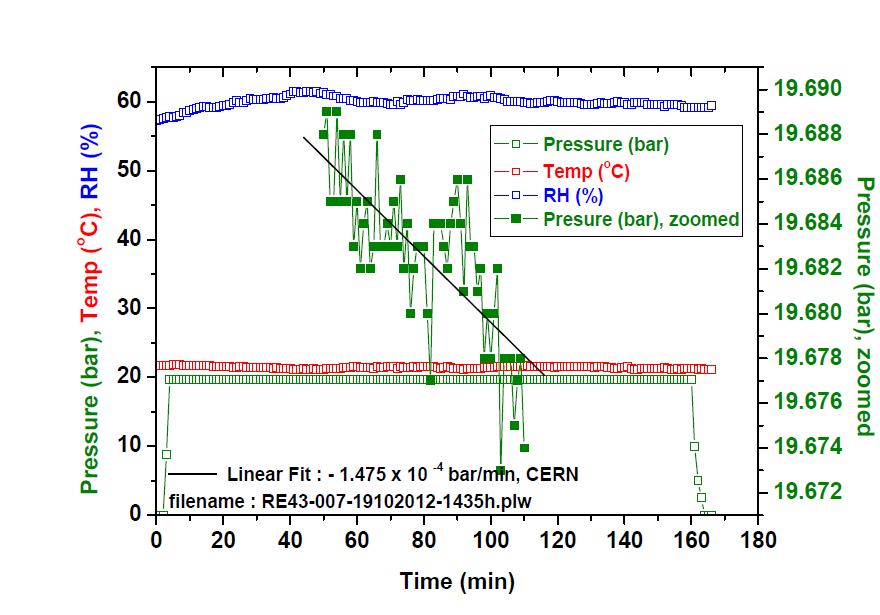 L. M. Pant
10
Cu cooling Leak Tests, 31 Oct 2012
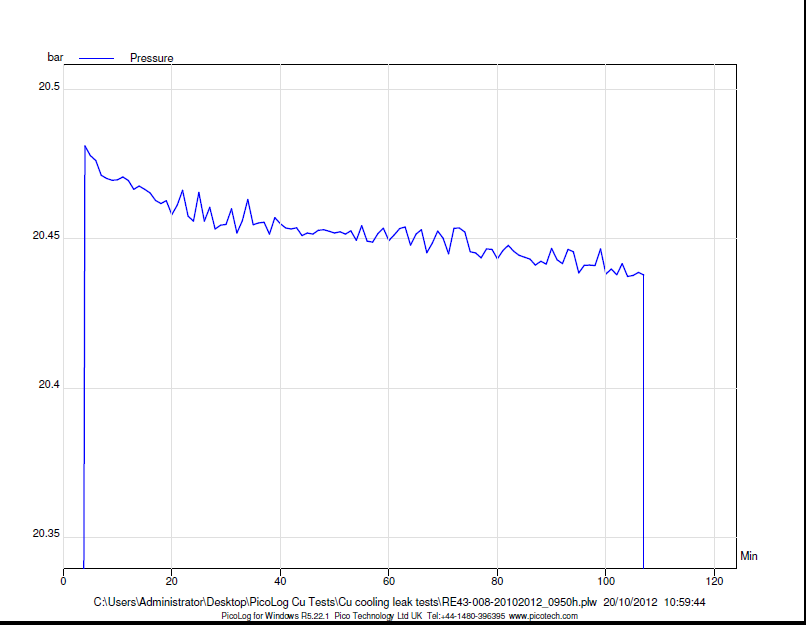 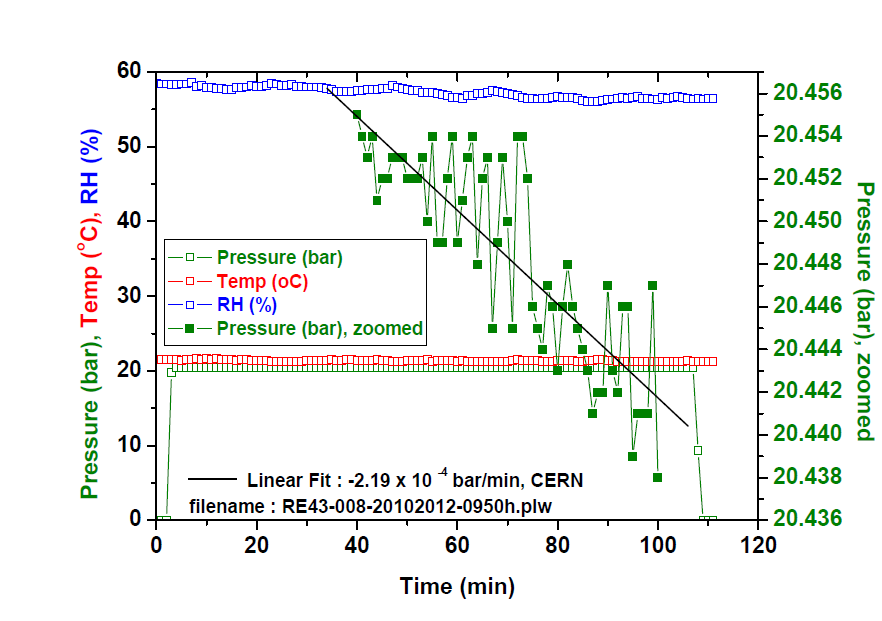 L. M. Pant
Cu cooling Leak Tests, 31 Oct 2012
11
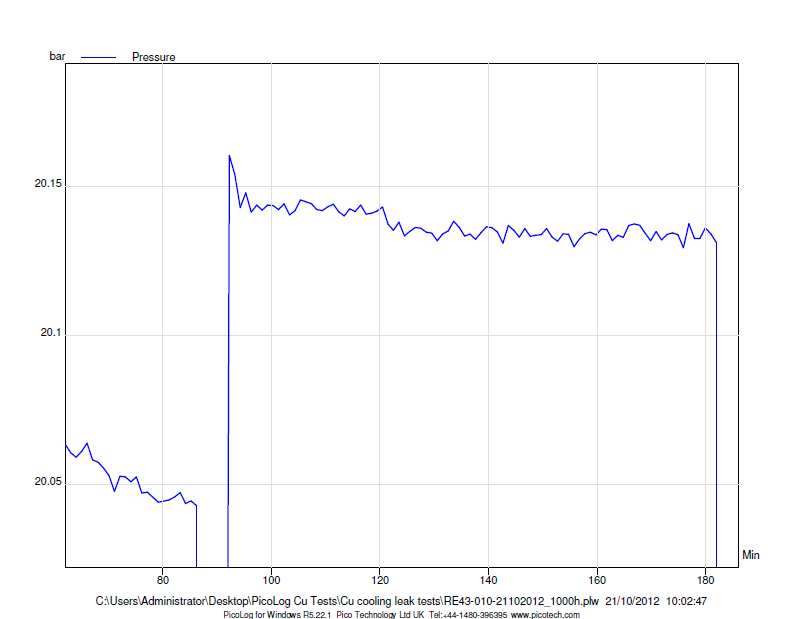 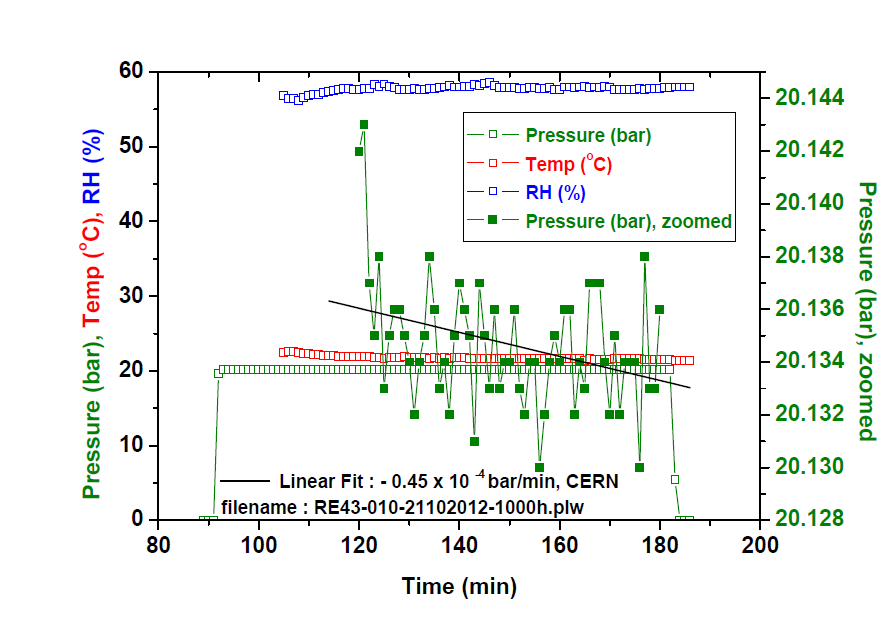 L. M. Pant
Cu cooling Leak Tests, 31 Oct 2012
12
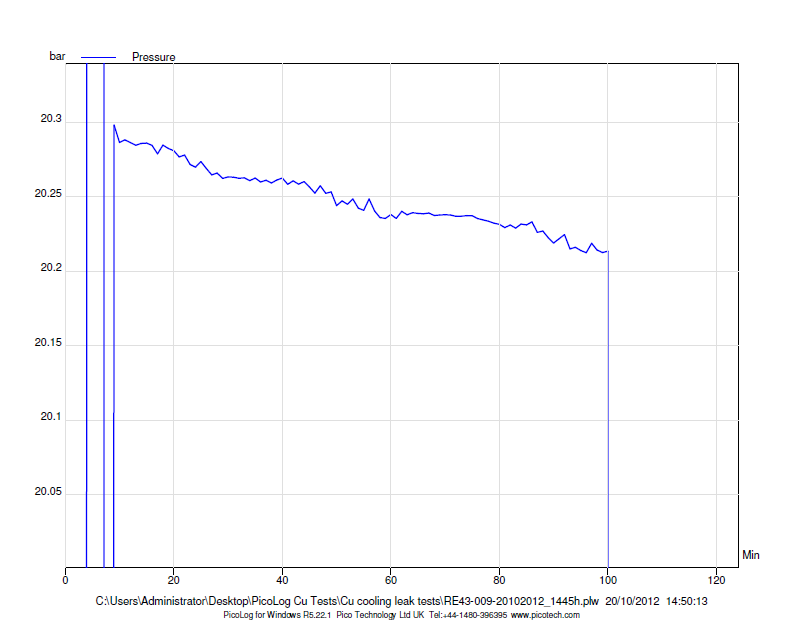 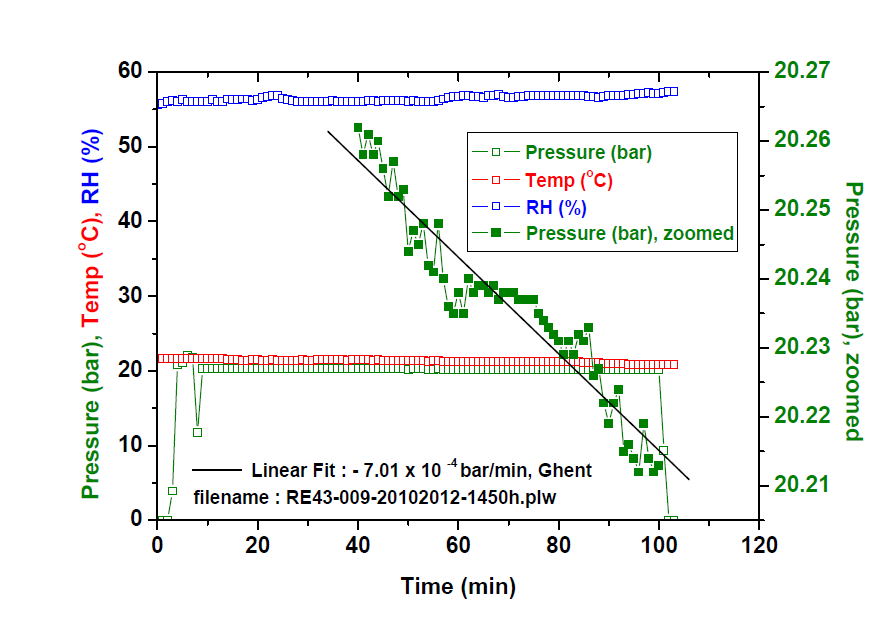 L. M. Pant
Cu cooling Leak Tests, 31 Oct 2012
13
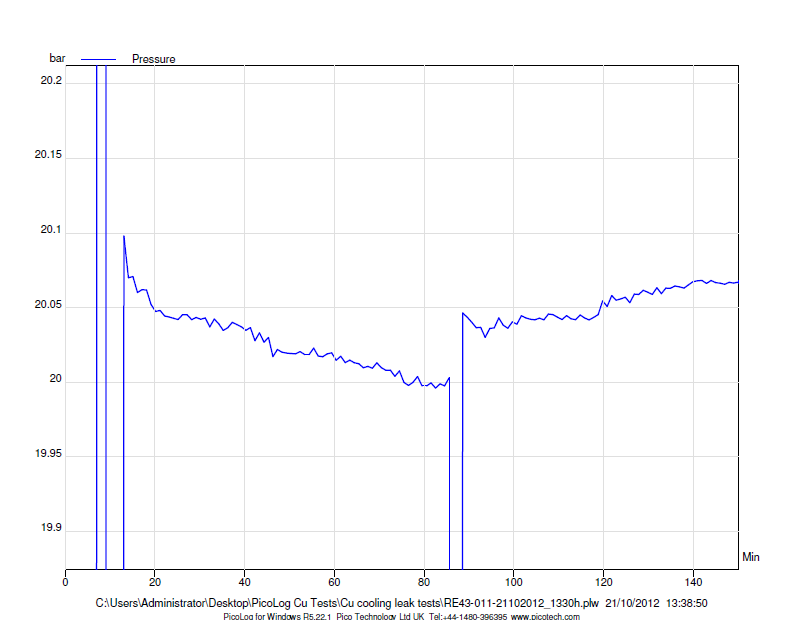 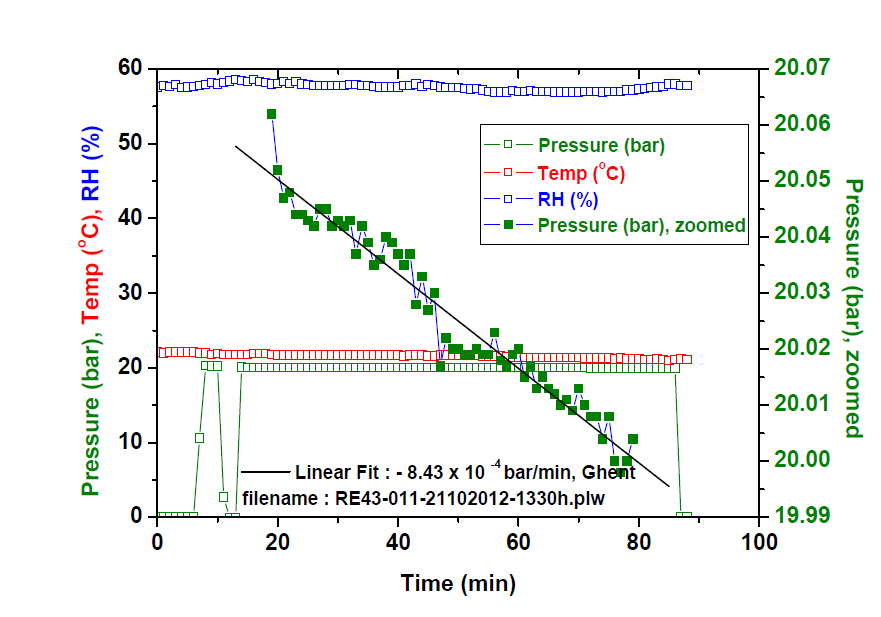 L. M. Pant
Cu cooling Leak Tests, 31 Oct 2012
14
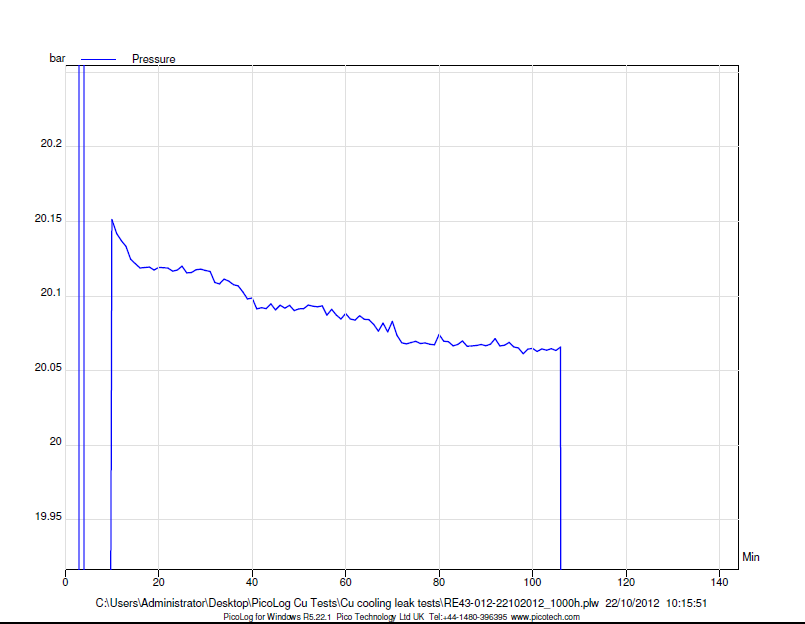 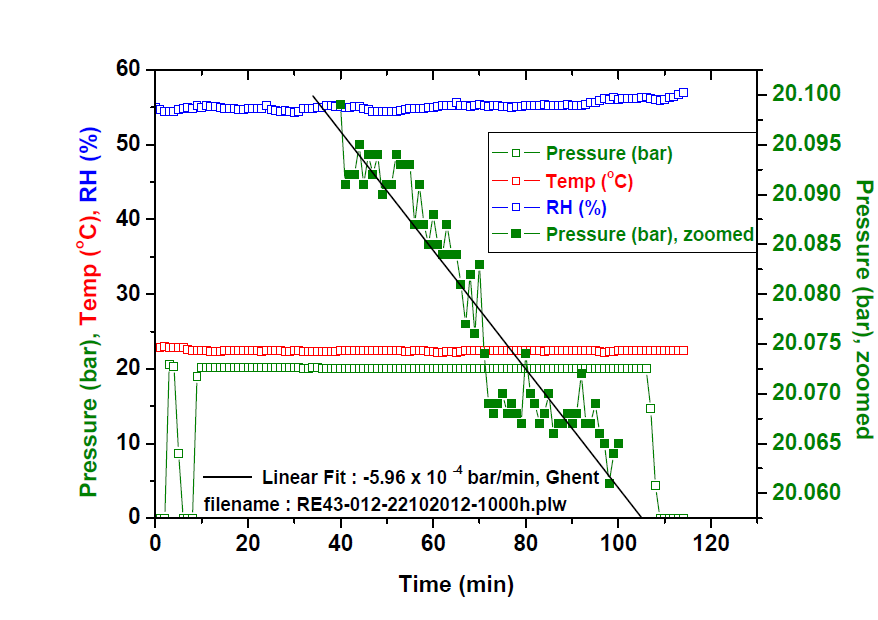 L. M. Pant
Cu cooling Leak Tests, 31 Oct 2012
15
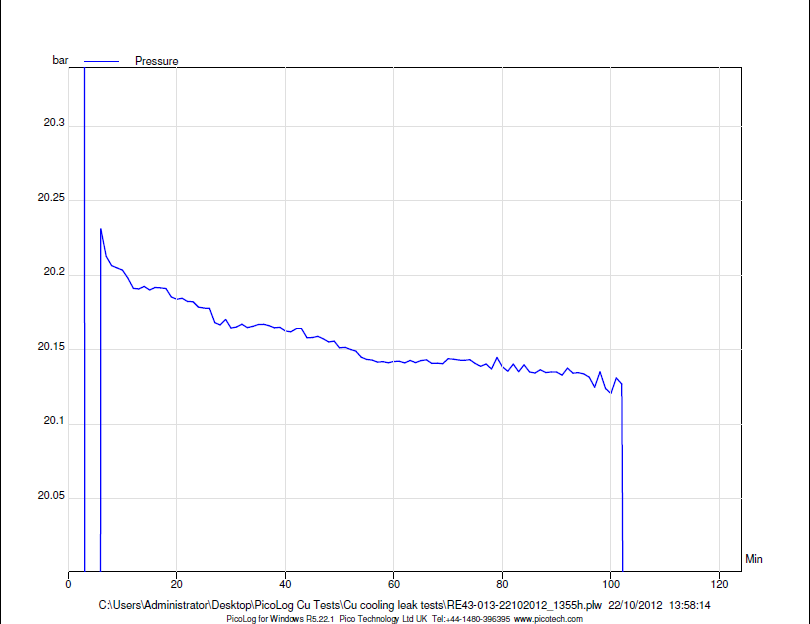 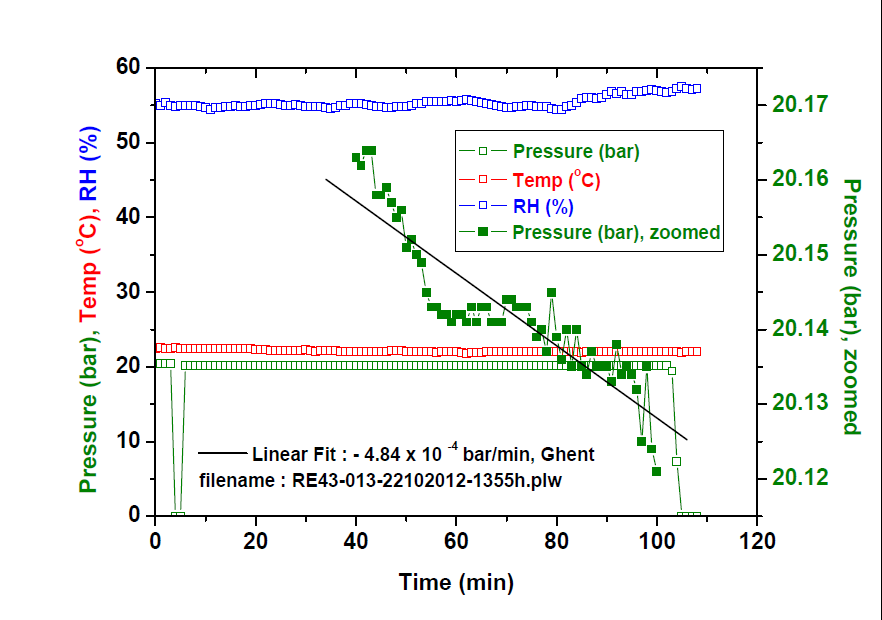 L. M. Pant
Cu cooling Leak Tests, 31 Oct 2012
16
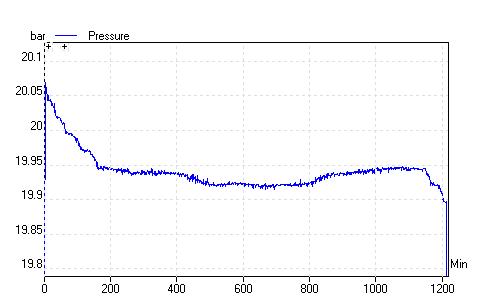 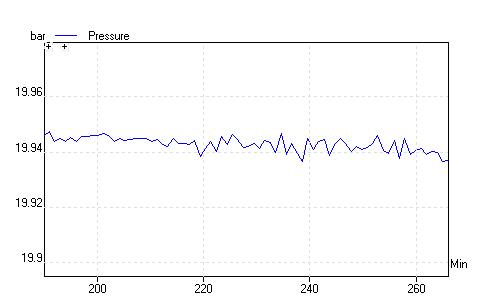 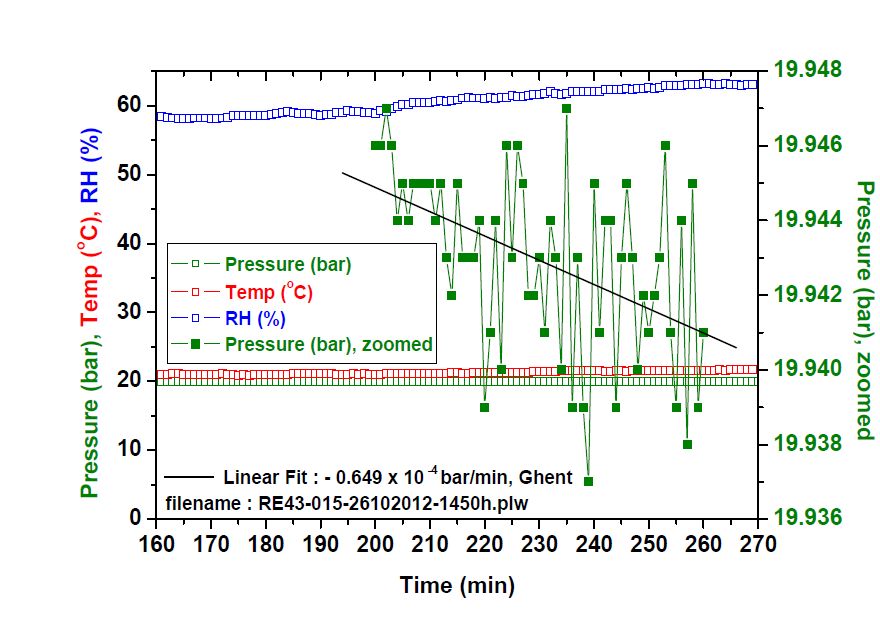 L. M. Pant
Cu cooling Leak Tests, 31 Oct 2012
17
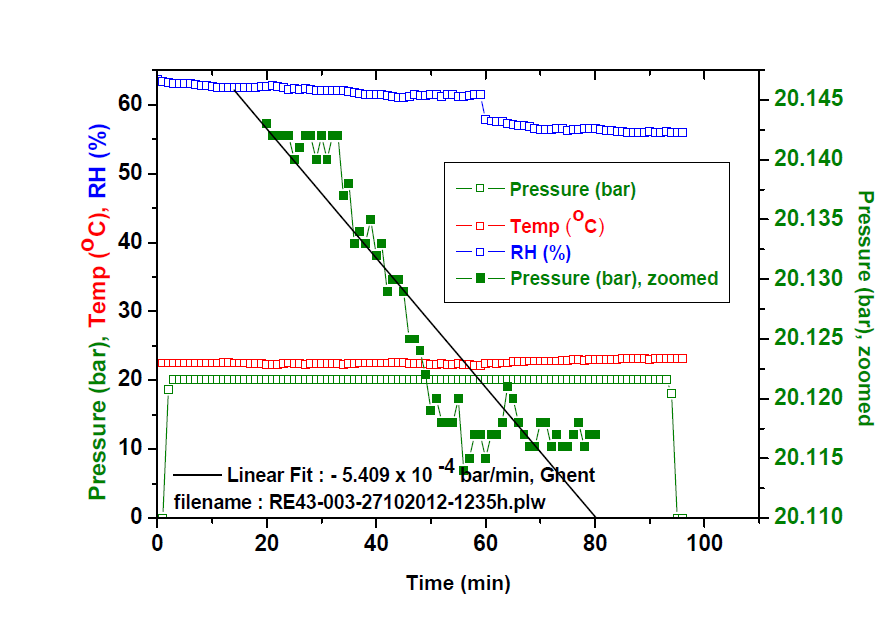 L. M. Pant
Cu cooling Leak Tests, 31 Oct 2012
18
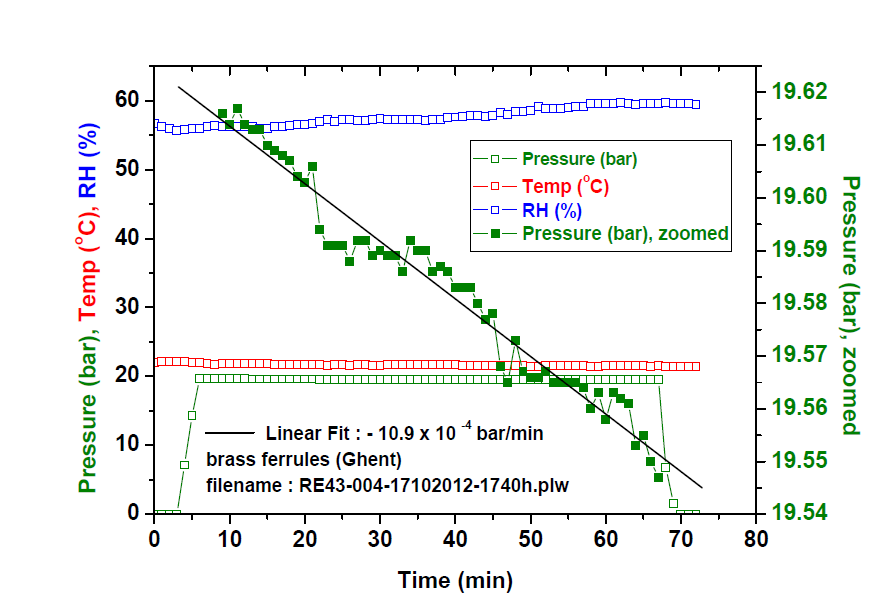 L. M. Pant
Cu cooling Leak Tests, 31 Oct 2012
19
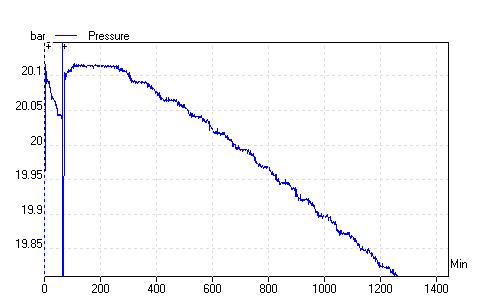 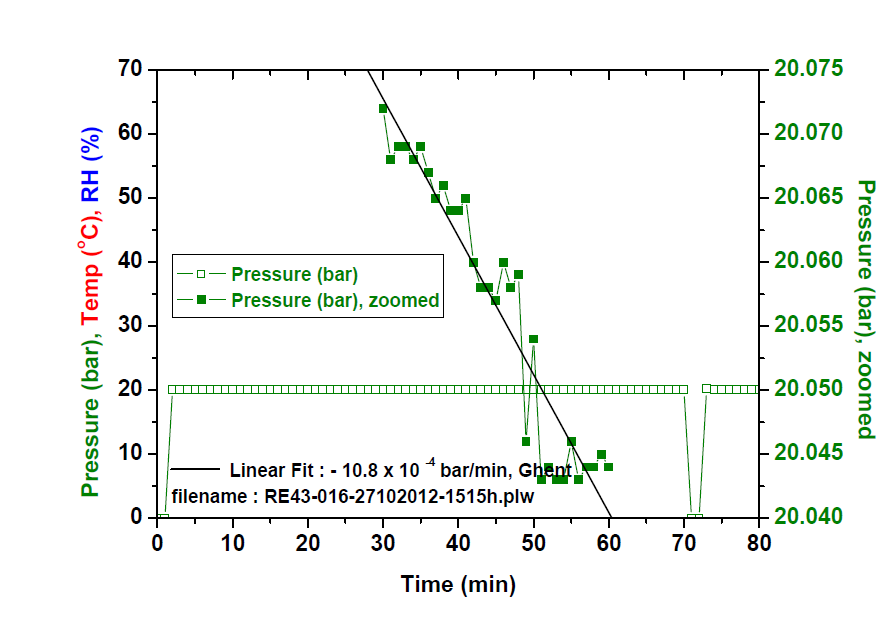 L. M. Pant
Cu cooling Leak Tests, 31 Oct 2012
20
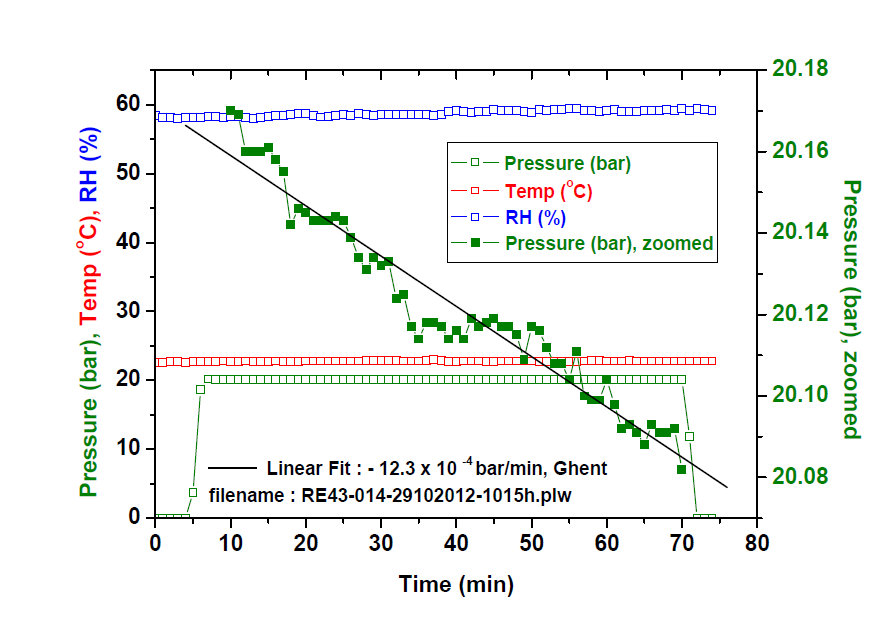 L. M. Pant
Cu cooling Leak Tests, 31 Oct 2012
21
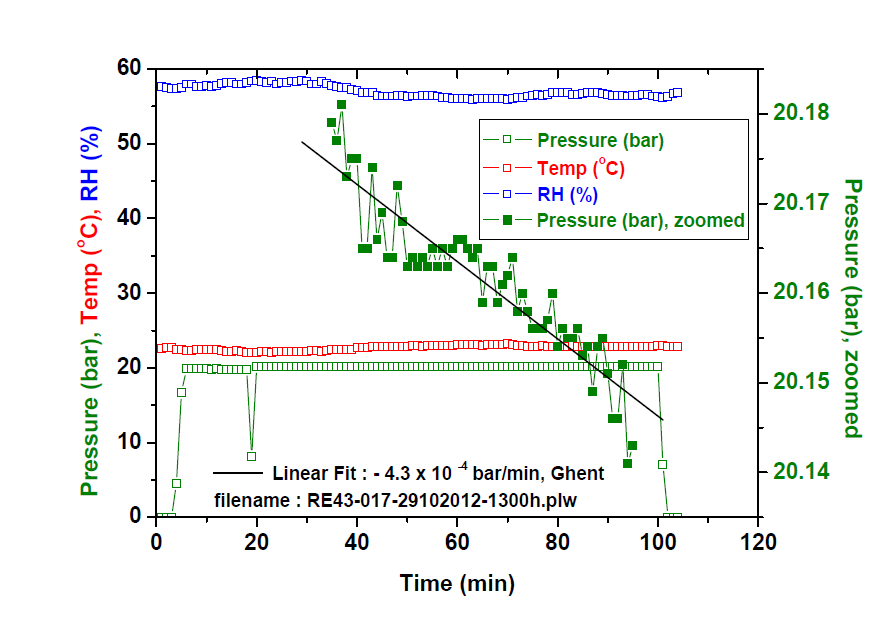 L. M. Pant
Cu cooling Leak Tests, 31 Oct 2012
22